Paper name: Information Sources, systems and Services (Theory)Unit-1: Information sources
Dr. Paramita Sen, Librarian, C.S.S.M.
Definition                                                 Features
The sources from where we get information are called information sources and these comprise of documents, humans, institutions as well as mass media like radio, television, CD-DVD, internet.
Availability
 Cost (affordability)
 Currency of information 
 Amount of details
 Coverage
 Reliability
 Format
 Medium
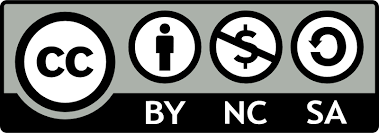 This work is licensed by creative commons attribution –Non Commercial-ShareAlike 4.0 International (CC BY-NC-SA 4.0)                                    Creator-Dr. Paramita Sen
1
Information Sources
Categories
Information sources by content
Primary sources
      Research periodicals
      Conference proceedings
      Theses, patent, standards
      Correspondence

Secondary sources
     Text books
     Reference books
     Bibliographies

Tertiary sources
Bibliography of bibliographies
Guides to reference sources
Information sources by type

Documentary sources of information
           Books
           Reference books
           Periodicals
           Patents and standards
           Databases etc.

Non-documentary sources of information
           Humans
           Organizations
Information sources by media

Print media
      Pamphlets
      Books
      Periodicals
      Newspapers
      Maps

Non-print media
     Conventional media
     Electronic media
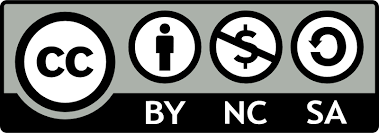 This work is licensed by creative commons attribution –Non Commercial-Share Alike 4.0 International (CC BY-NC-SA 4.0)                                    Creator-Dr. Paramita Sen
2
Information Sources
Information sources vs. resources
Information sources are the sources where from we get information

Information sources are a small subset of information resources

Information sources are related to library and information science

Mostly librarians and information scientists deals with information source

These sources comprise documents, institutions, organizations and human beings
Information resources are related to information and communication technologies especially to information management.
For the purpose of information management there are Five types of information resources-
System support (including computers and telecommunications
Processing data, images etc. 
Conversion and transformation including reprographics distribution
communication including network management and telecommunications
Retention, storage and retrieval which covers libraries, record centers, filing systems, internal and external databases
This work is licensed by creative commons attribution –Non Commercial-Share Alike 4.0 International (CC BY-NC-SA 4.0)                                    Creator-Dr. Paramita Sen
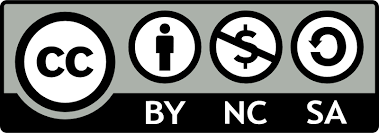 3
Primary periodicals(solely devoted to original work)
Collections of papers(e.g. festschrift volumes)
Conference proceedings
Research reports
Repots of scientific expeditions
Official publications
Patents
Standards
Trade literature
Theses and dissertations
Laboratory notebooks
Diaries
Memoranda
internal research reports
Minutes of meetings
Company files
Correspondence
Personal files
Information SourcesDocumentary sourcesPrimary
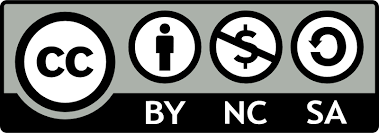 This work is licensed by creative commons attribution –Non Commercial-Share Alike 4.0 International (CC BY-NC-SA 4.0)                                    Creator-Dr. Paramita Sen
4
Information SourcesDocumentary sourcesSecondary
Monographs
Textbooks 
Bibliographies
Indexing periodicals
Abstracting periodicals
Reviewing periodicals
Dictionaries
Encyclopaedias
Yearbooks
Almanacs
Reviews
Guidebooks
Gazetteers
Maps, atlas, globes
Catalogues
Directories
Handbooks
This work is licensed by creative commons attribution –Non Commercial-Share Alike 4.0 International (CC BY-NC-SA 4.0)                                    Creator-Dr. Paramita Sen
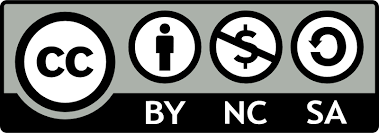 5
Information SourcesDocumentary sourcesTertiary
Sources based on secondary sources
Bibliography of bibliographies
Directory of directories

Sources that are key to primary and secondary sources
Guides to literature
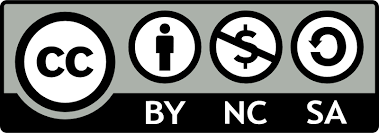 This work is licensed by creative commons attribution –Non Commercial-Share Alike 4.0 International (CC BY-NC-SA 4.0)                                    Creator-Dr. Paramita Sen
6
Information SourcesInstitutional sources
Government ministries and departments
International agencies
Academic institutions
R & D organizations
Academic institutions
Learned societies
Publishing houses
Press
Broadcasting stations
Museums
Archives
Non-governmental organizations
  Library and information centres
  Documentation centres
  Information analysis centres
  Referral centres
  Data centres
This work is licensed by creative commons attribution –Non Commercial-Share Alike 4.0 International (CC BY-NC-SA 4.0)                                    Creator-Dr. Paramita Sen
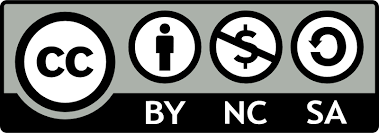 7
Information SourcesHuman sources
Information professionals
Consultants
Experts
Resource persons
Extension workers
Representatives of firms
Technological gatekeepers
Invisible college
Common men
This work is licensed by creative commons attribution –Non Commercial-Share Alike 4.0 International (CC BY-NC-SA 4.0)                                                     Creator-Dr. Paramita Sen
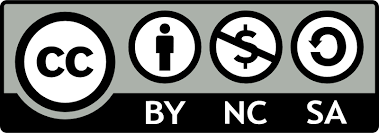 8
Information SourcesNon-print material
Microforms
CD recordings
Video recordings
Databases
Computer files
E-publications
Humans
Organizations
World wide webs
Manuscripts
Theses
Project reports
Diaries
Letters
Office files
Laboratory notebooks
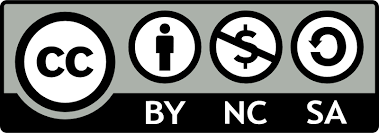 This work is licensed by creative commons attribution –Non Commercial-Share Alike 4.0 International (CC BY-NC-SA 4.0)                                    Creator-Dr. Paramita Sen
9
Information SourcesDigital information sources
E-books
E-journals
Online databases
OPAC
Electronic records
Electronic magazine
Electronic Images, audio, video
Internet
World wide web
This work is licensed by creative commons attribution –Non Commercial-Share Alike 4.0 International (CC BY-NC-SA 4.0)                                    Creator-Dr. Paramita Sen
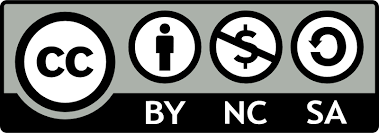 10
Information Sources
Traditional vs. digital sources of information
Traditional sources includes printed books, reference books, journals, maps and other physical media
No advantage of remote access
Physical space limitation restricts size and variety of collections
Manual searching through catalogues or browsing shelves
Lack interactive elements, promotes in-person interactions in library space
Allows physical annotation methods using bookmarks or writing in margins
Physical materials may degrade over time due to exposure, tear or mishandling
Digital sources include e-books, e-journals, online databases, multimedia content
These resources are typically accessed through electronic devices and can be remotely accessed
Virtually unlimited storage allows extensive collections including rare and out of print items
Advanced searching through keywords, boolean operators
Offers interactive features, multimedia elements and hyperlinks
Allows digital annotation, bookmarking, online discussion forums, virtual study groups
If properly preserved can be accessed and utilized without physical degradation
This work is licensed by creative commons attribution –Non Commercial-Share Alike 4.0 International (CC BY-NC-SA 4.0)                                    Creator-Dr. Paramita Sen
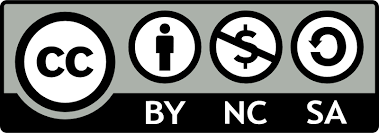 11
References
Karz,William A. Introduction to reference work. 6th ed. New York: Mcgraw,1992.Print

Kumar, Krishan (1996). Reference service. 5th rev. ed. New Delhi: Vikas

Kumar, P.S.G.(2003). Information sources and services: theory and practice.   New Delhi: B.R. Publishing. Kumar’s curriculum series in library and Information Science, Vol.6

Ranganathan, S.R.(1961) Reference service. 2nd ed. Asia Publishing House. Sarada Ranganathan Endowment for Library Science. Series 8
This work is licensed by creative commons attribution –Non Commercial-Share Alike 4.0 International (CC BY-NC-SA 4.0)                                    Creator-Dr. Paramita Sen
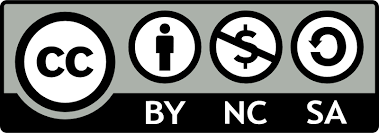 12